Be Counted!
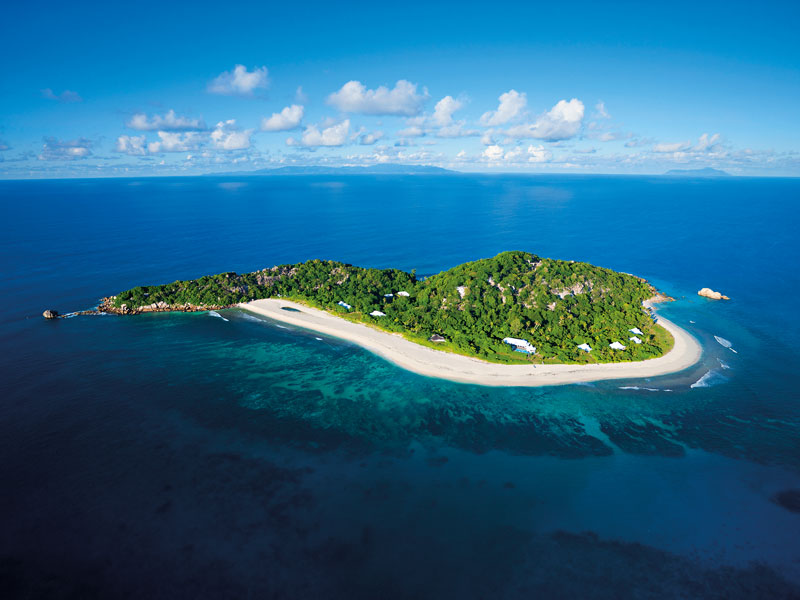 Answer the question below in the chat to be counted as present!

What one thing would you bring along with you to a deserted island paradise (assume food, water, and shelter are plentiful)?
Dislocated Worker & Trade Adjustment Assistance
Similar programs with big differences
Trade Adjustment Assistance
Frequently called the “Cadillac of Programs” because it offers so much to its customers
Out of Area Job Search Reimbursement
Relocation Reimbursement
Wage Subsidy After Reemployment
Only for those aged 50 years or older
Training
100% paid Classroom training
Can also do Registered Apprenticeship, On-The-JobTraining, and Customized Training
Income Support while in full time training
Health Coverage Tax Credit
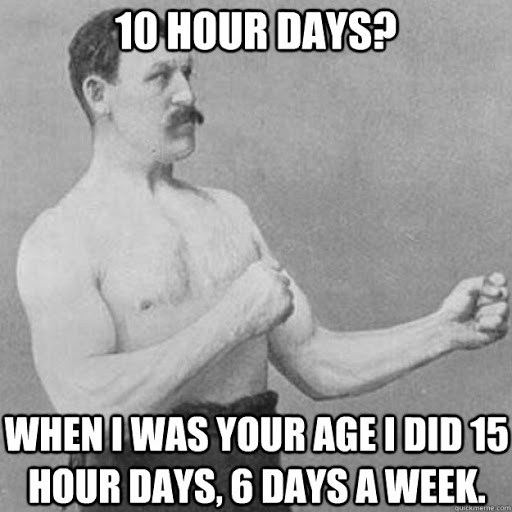 TAA Continued
While it offers many benefits, they are limited to individuals who meet the following criteria
Experiencing a job loss as a result of foreign trade
Outsourcing
Company’s decrease in sales because of foreign competition
Company of dislocation is on the certified petition list
May cover the entire company or only a division
Must be certified by the US Department of Labor
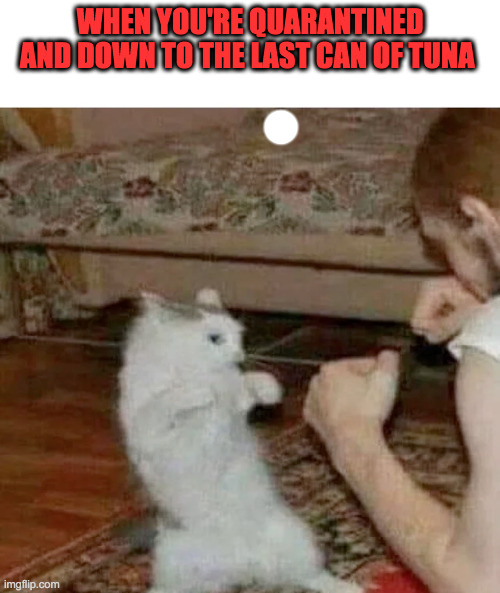 WIOA Dislocated Worker
Provides career services and training services to customers who have been terminated, laid off, or who have received a notice of termination or layoff and receiving UI
Individuals separating from the military
Individuals whose layoff/termination is a result of a permanent closure or substantial layoff
Individuals who were self-employed but lost employment because of economic conditions or natural disasters
Individual is a displaced homemaker 
Individual who is the spouse of active duty military personnel who has lost a job because of a change in duty station
Provides supportive services to eligible customers enrolled in training
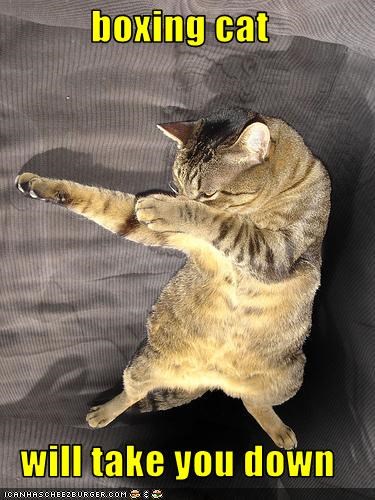 [Speaker Notes: DISPLACED HOMEMAKER (WIOA sec. 3(16)) – means an individual who
 has been providing unpaid services to family members in the home and who – 

(A)(i) has been depending on the income of another family member but is no longer supported by that income; or 

(ii) is the dependent spouse of a member of the Armed Forced on active duty and whose family income is significantly reduced because of a deployment, a call or order to active, a permanent change of station or the service-connected death or disability of the member; 

and (B) Is unemployed or underemployed and is experiencing difficulty in obtaining or upgrading employment]
Similarities
Both programs serve customers who have been laid off from their jobs
Both programs require assessment of interests, skills, and suitability before enrollment
Both programs require the creation of an Individual Employment Plan
Both programs provide funds for training
Can fund RAs, OJTs, Customized Training, and Classroom Training
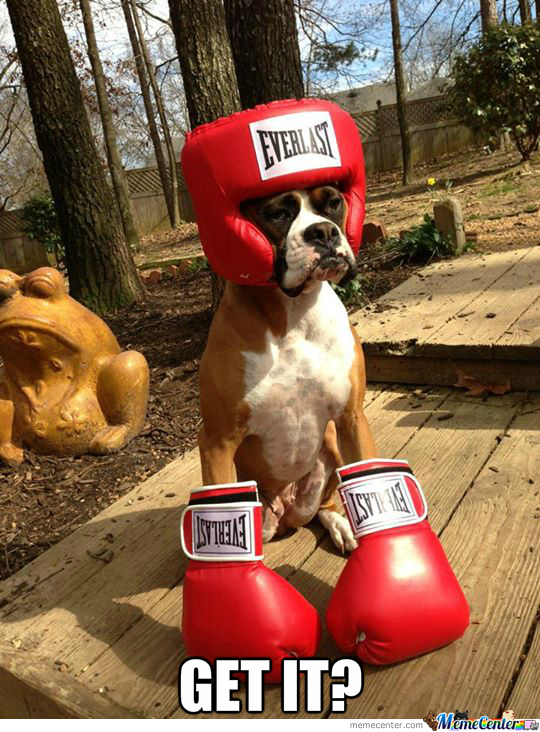 [Speaker Notes: Customized training is training:
(a) That is designed to meet the special requirements of an employer (including a group of employers);
(b) That is conducted with a commitment by the employer to employ an individual upon successful completion of the training; and
(c) For which the employer pays for a significant cost of the training, as determined by the Local WDB in accordance with the factors identified in WIOA sec. 3(14).]
Differences
Dislocated Worker
Trade Adjustment Assistance
Customer must be laid off from an employer with a certified and active petition
Customers do not have to have registered with Selective Service
No cap on cost of training
Classroom training can be for any degree or other recognized credential
Training can be from any accredited institution
Customer must meet one of the DW categories (including termination)
Customers must be Selective Service Compliant
Classroom training is limited to 2 years & the Demand Occupation list
A maximum of $4,500 for each individual unless they’re enrolled in training for these industries:
Aviation Manufacturing-$6,000
Healthcare-$6,000
Information Technology-$5,000
No higher than a Bachelor’s degree
Classroom training must be provided by an approved Eligible Training Provider
Referring Customers
Partner Referral forms are required for both programs
If a customer indicates they have been laid off from a company that appears on the certified petition list, a referral to TAA should be made even if the customer is not initially interested in training
TAA has specific deadlines for some of its benefits, so it’s imperative that a referral is made if there’s a chance they may qualify
Make sure to include the layoff employer (the one that appears on the petition list)
Customers are co-enrolled in TAA & DW so they’re ready to receive supportive services as needed
Any questions, comments, or concerns?
Let’s Check Your Understanding